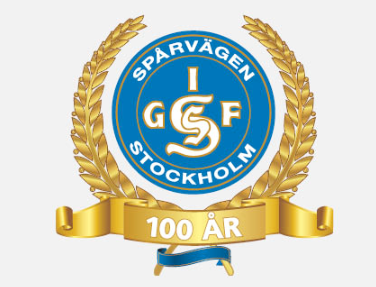 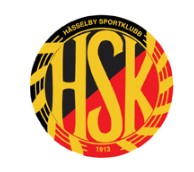 Träna med stjärnornaSöndag 9 december
Träningsdag i Sollentunahallen med några av klubbarnas stjärnor!
11.15-13,30 om du är mellan 10 och 12 år
12,30-14,45 om du är mellan 13 och 15 år

Du kommer kunna träna med stjärnorna och få lite expertråd – vi bjuder på lunch och du kommer få en T-shirt.
Säkert bjuder de också på autografer och selfie-foton, missa inte denna dag!

Anmälan senast 2 december till din tränare – Välj inom vilka två grengrupper du vill träna den här dagen – reservation för att vi behöver skapa jämnstora grupper
Sprint/Häck – med Elin Westerlund
Hopp – med Angelica Bengtsson och Jesper Hellström (Obs, stav enbart för de äldre ungdomarna och vi sätter krav på att du hoppat tidigare, inga nybörjare)
Kast med Frida Åkerström
Löpning med Kalle Berglund

Googla gärna och kolla meriterna på våra stjärnor som deltagit på  OS, VM, EM, SM, Finnkamper och Juniormästerskap.

Ange din t-shirtstorlek i anmälan, XS, S, M, L eller XL
Vi behöver också veta om du har några allergier eller annat som påverkar lunchen.
Välkommen till en kul friidrottsdag!